ОШ ,,Војвода Радомир Путник“, ЏепИздвојено одељење ТеговиштеРазред : први
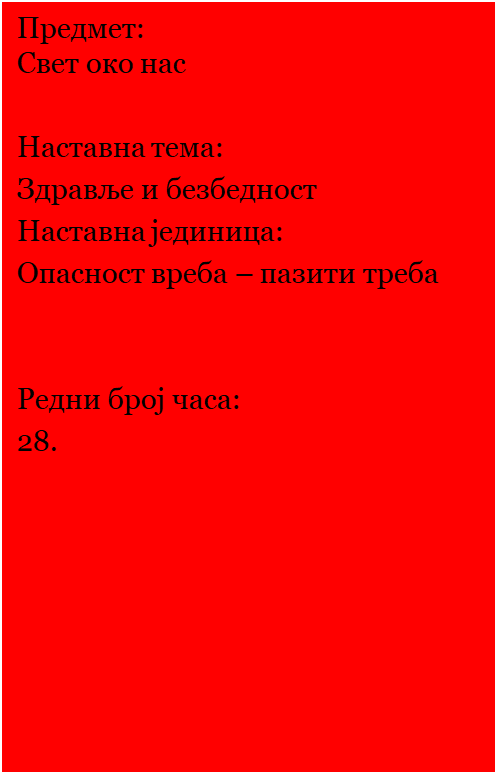 Тип часа: Обрада
Датум:
29. 12. 2024. год.
Водич кроз презентацију:
Гордана Стојановић – Наставник разредне наставе
е - mail: stojanovicgordana93@gmail.com
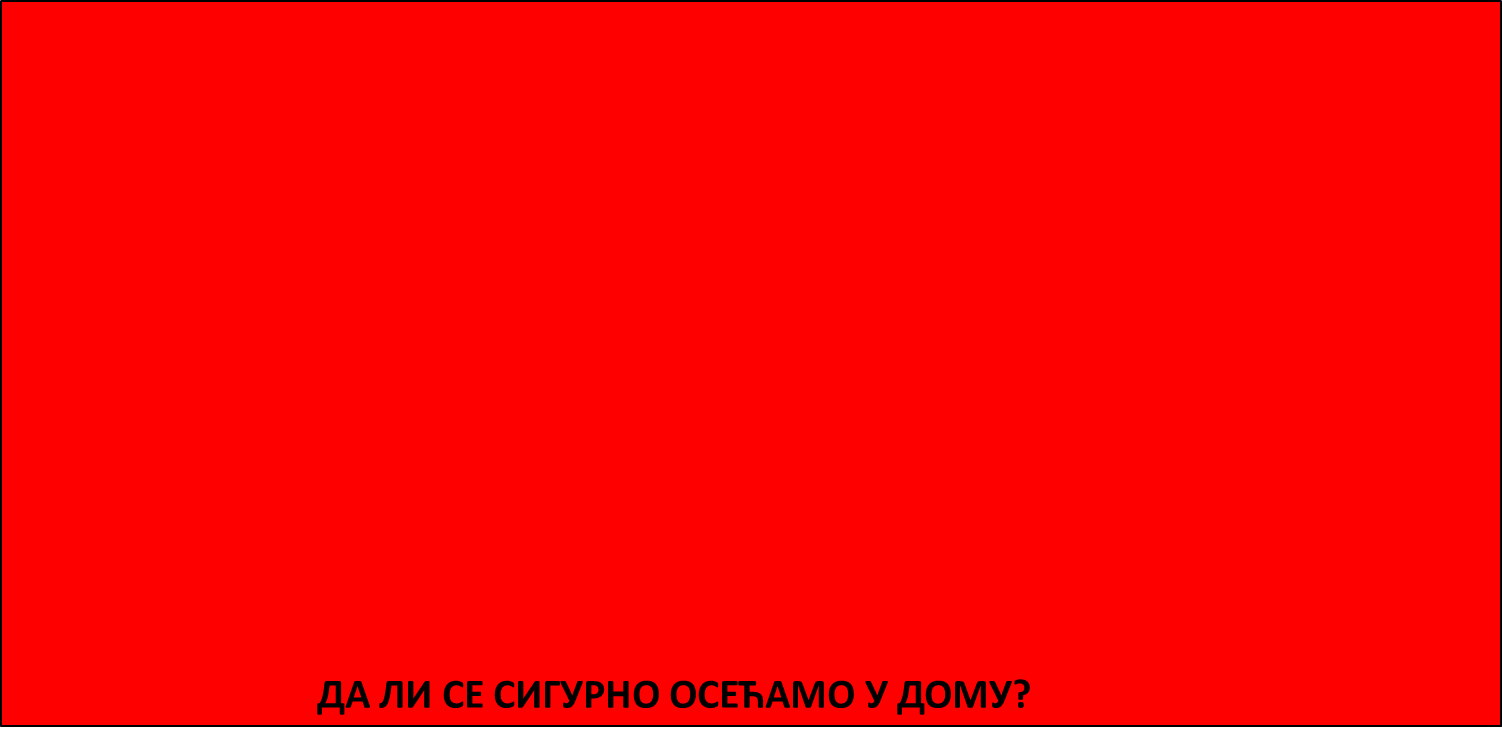 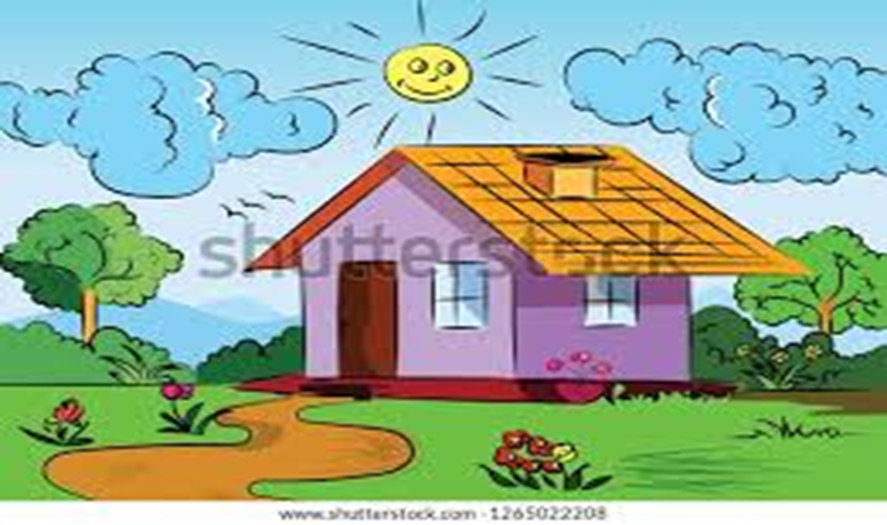 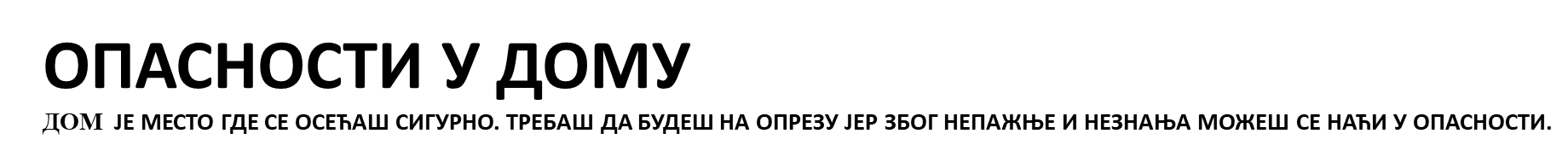 Посматрај уређаје у домаћинству, размисли како они раде. (Прилог  1)
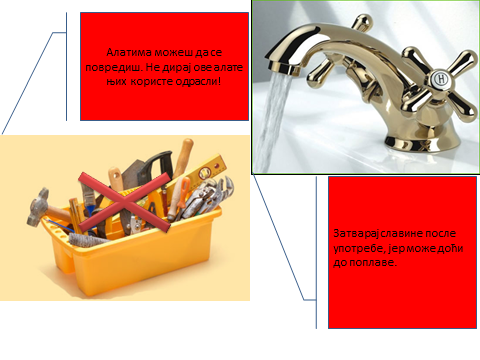 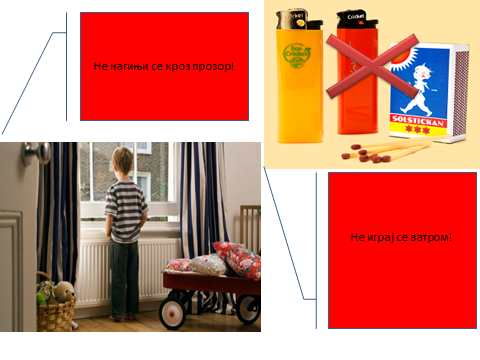 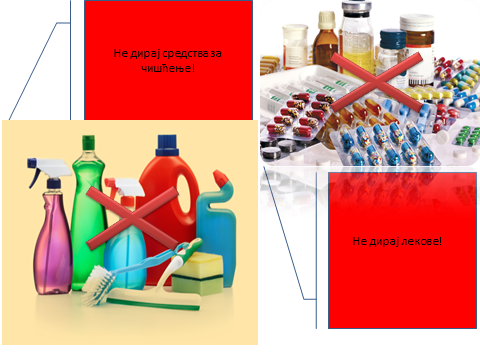 Коме се обратити за помоћ у случају  да дођете у контакту са средствима за чишћење или лековима? Какве ознаке стоје на њиховим паковањима (уочити на примерима) - (Прилог 2)
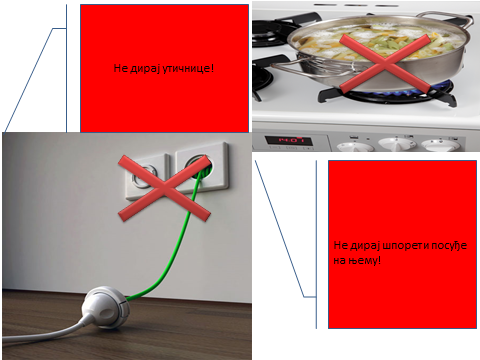 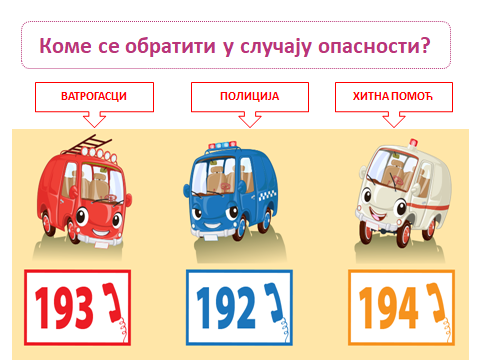 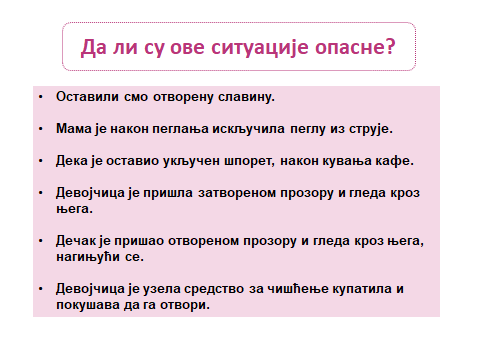 ПРАВИЛО:

Ако дође до поплаве, пожара или повреде, одмах затражи помоћ одраслих.

Најпре оно шта требаш урадити јесте позвати: ватрогасце, полицију или хитну помоћ, што зависи од саме опасне ситуације.

То су следећи бројеви:
Ватрогасци (193)
Полиција (192)
Хитна помоћ (194)

Затим мораш навести тачну адресу места где се десила непогода или несрећа.

Право на безбедно окружење , зависи од твог понашања.